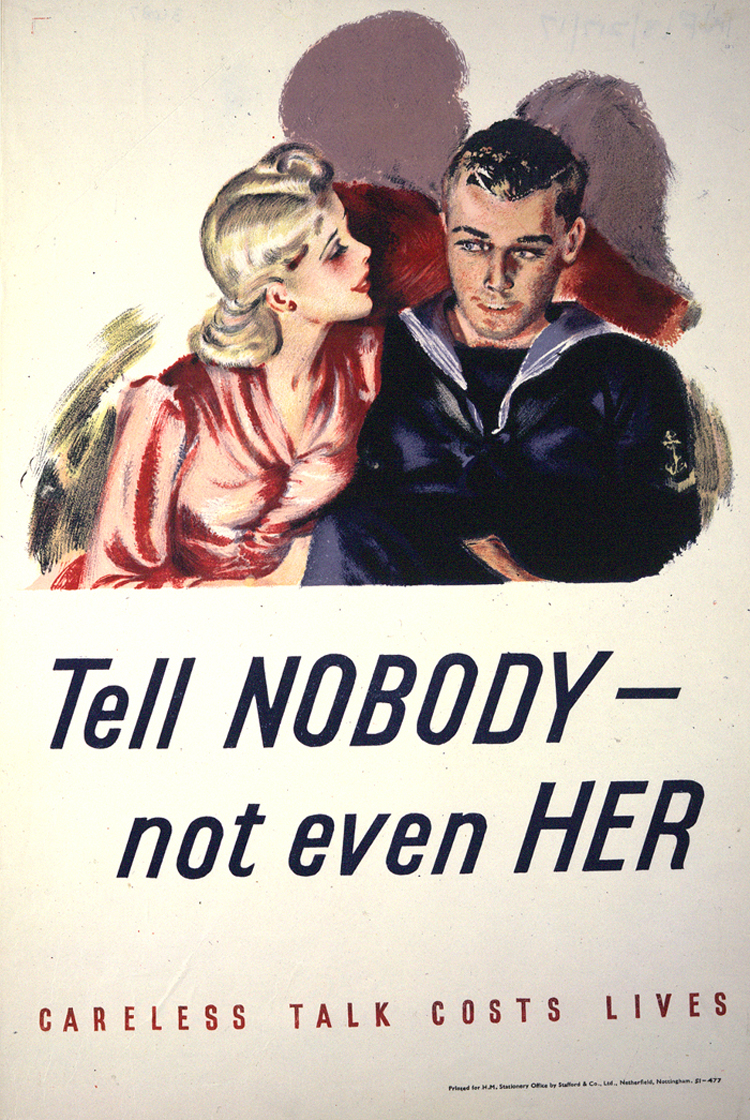 "Open and Closed" Getting the mix right. Who gets to Decide??
Jon DronTerry AndersonGeorge Siemens
TEKRI
Athabasca University
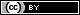 This work is licensed under a Creative Commons Attribution 2.0 Generic License.
[Speaker Notes: Despite the desirability of "Making Open the Default" as the theme of this year’s open access week, there are many reasons that can and should influence a person and an organization to restrict access to content. In this session we explore these reasons from theoretical, practical and pedagogical positions, noting that these decisions all revolve around issues of control. From a practical perspective, we note the need for more nuanced ways to control information than a simple choice of open or closed. We look two examples, the differentiated sharing allowed through permissions of networking systems such as Elgg, and the capacity to research rights as delineated in the various Creative Commons licences. From a theoretical perspective we note that capacity to make control decisions requires skill and authority, but helps build responsibility and ownership. From a pedagogical perspective we note value and challenges of opening works in computer forums, e-portfolios and resource sharing within and beyond the course.]
Nurturing openness in the classroom
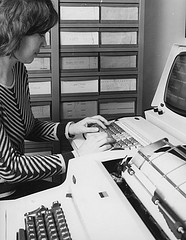 Who decides?
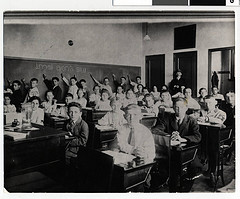 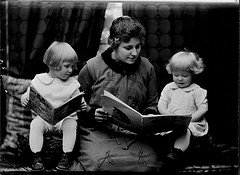 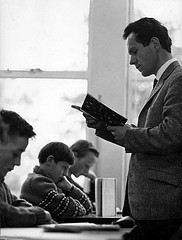 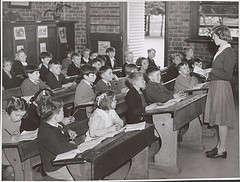 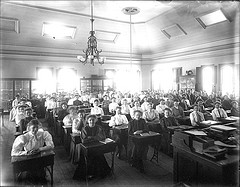 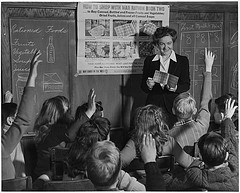 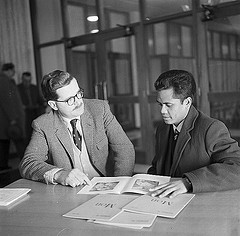 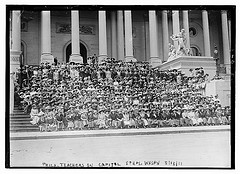 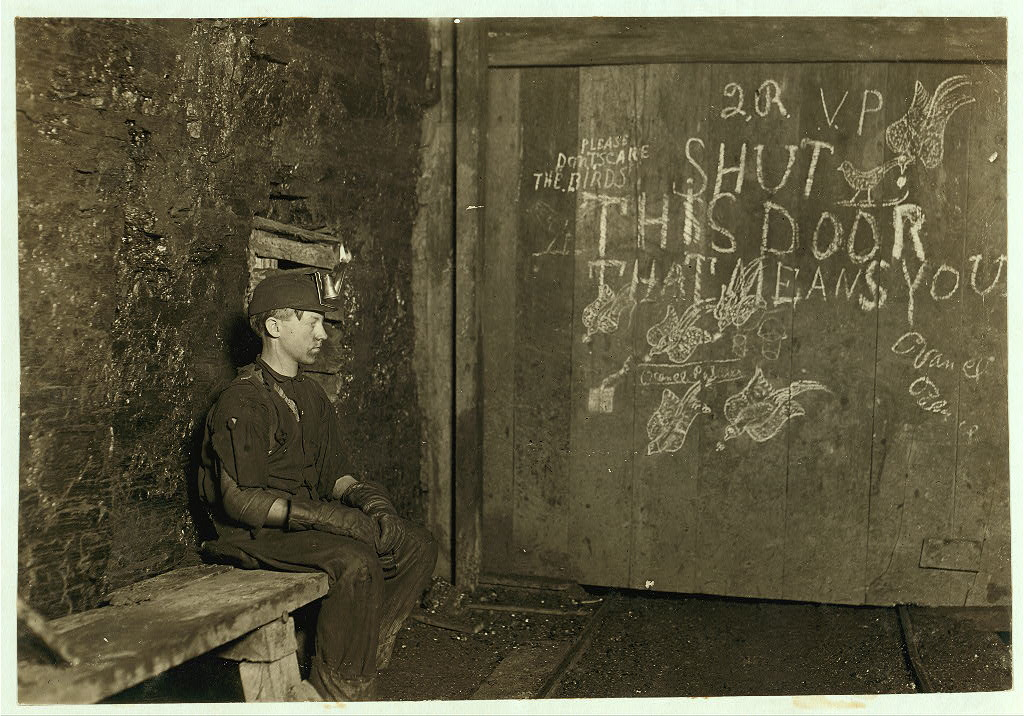 Forced closure
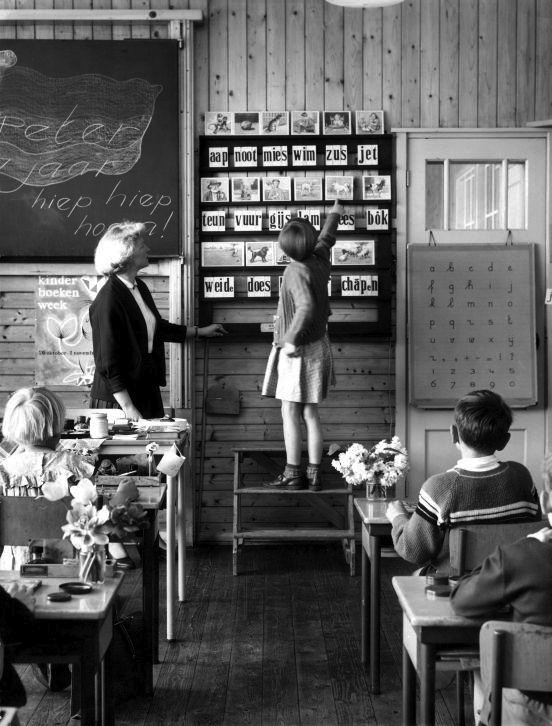 Forced disclosure
5
[Speaker Notes: Issues of forced disclosure
Problems of traditional classrooms (open to those in them, no hiding, closed to those outside)
Problems of hierarchical role-based LMSs – either open or closed, nothing between]
preconditions for intrinsic motivation
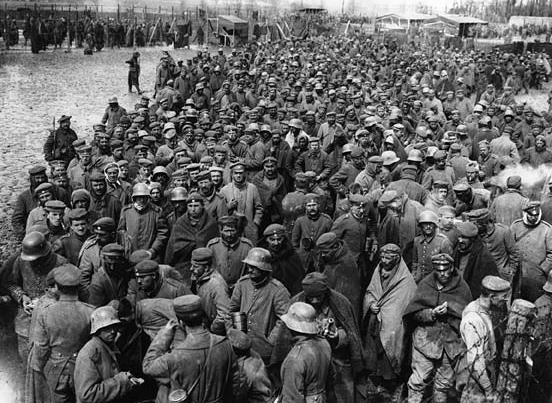 Control
Competence
Connectedness

(Ryan & Deci Self-determination Theory)
[Speaker Notes: learner control
competence support
relatedness
See Ryan & Deci SDT work - instrinsic motivation needs]
control
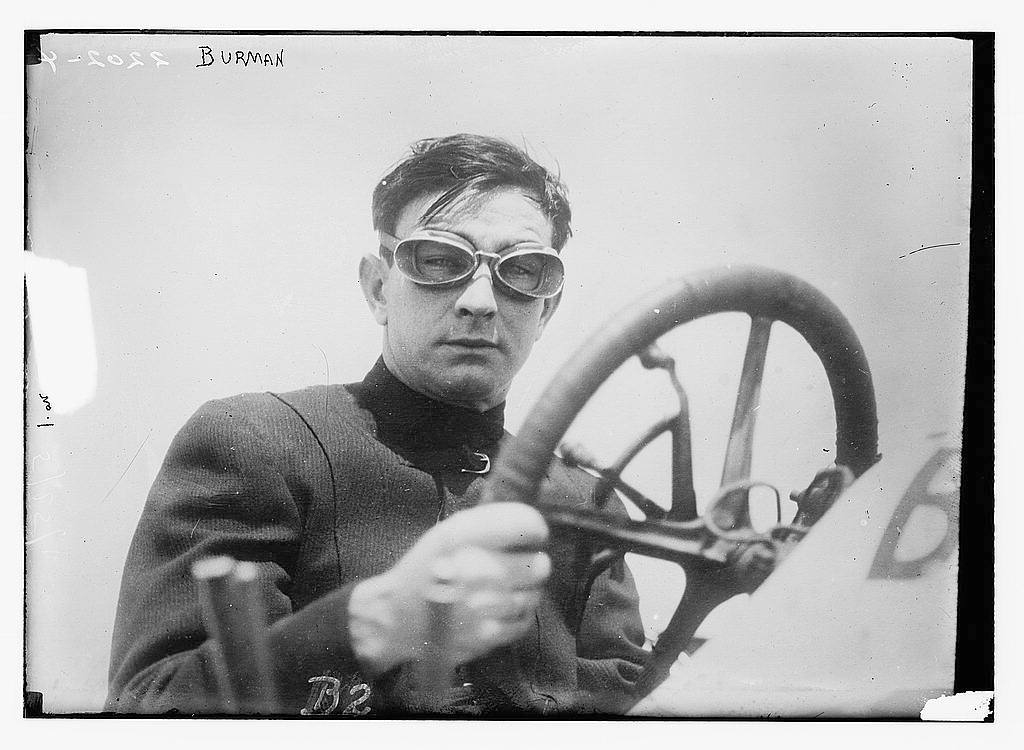 7
closed
open
private
disclosed
hidden
exposed
protected
unprotected
safe
insecure
competence
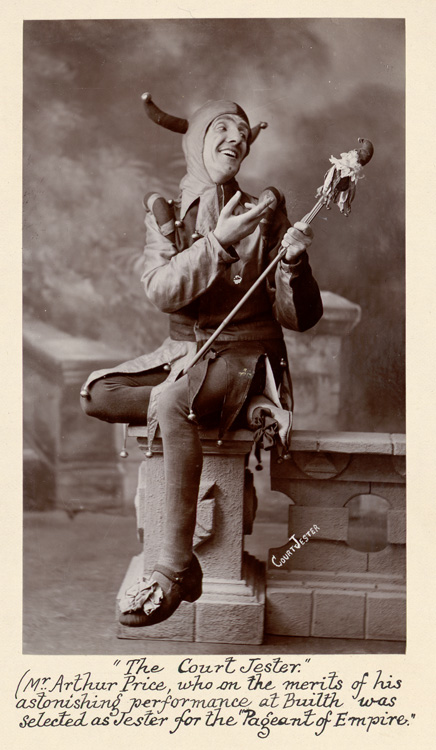 9
closed
open
Learning management systems
Networked learning
environments
Public forums
MOOCs
connectedness
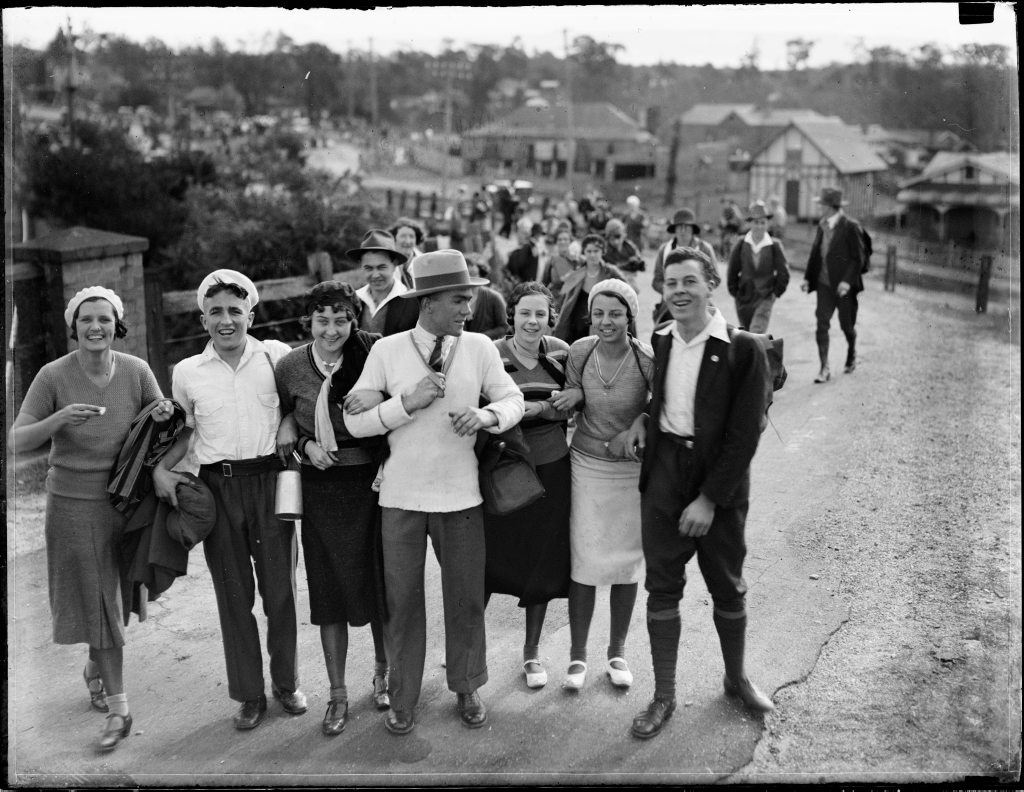 11
closed
open
collaboration
individual
group
network
strangers
cooperation
coherence
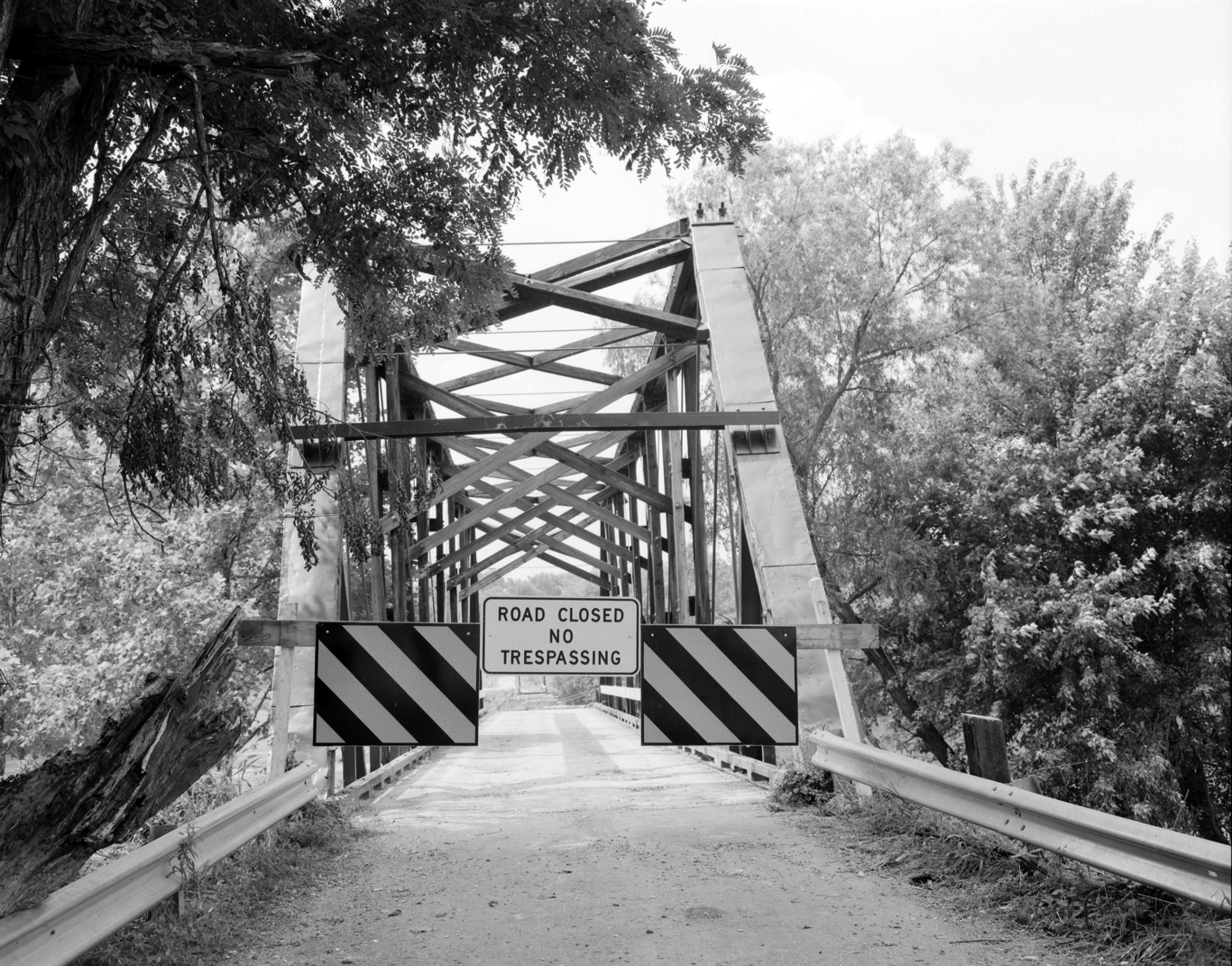 13
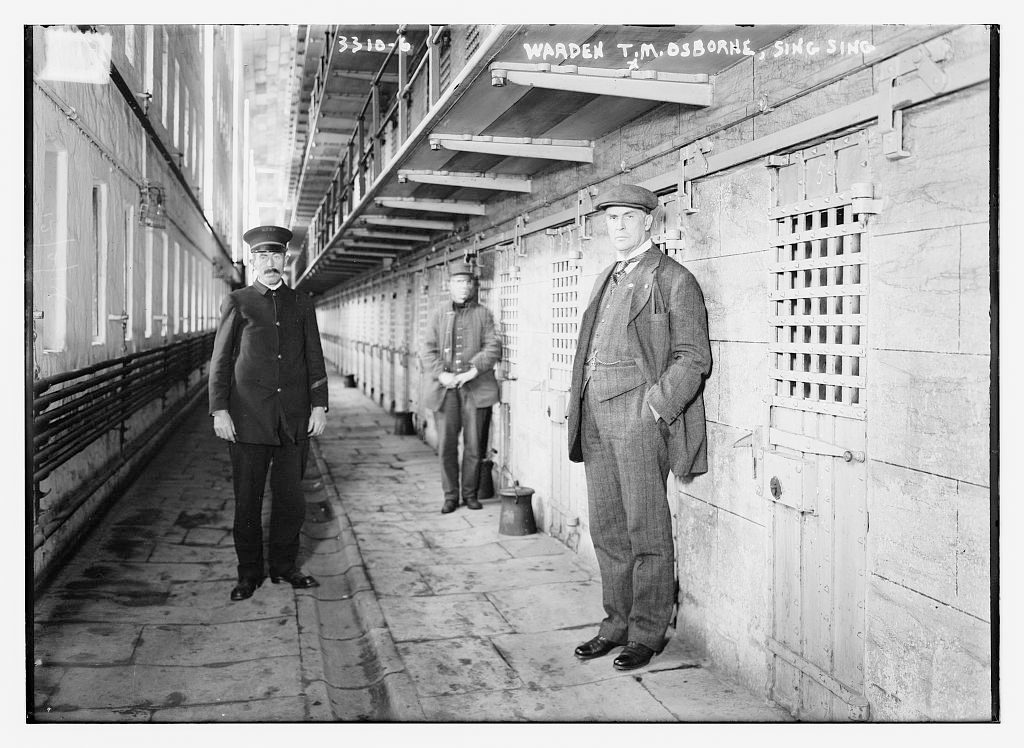 6 cooperative freedoms
Place
Time
Content
Pace
Medium
Access
http://www.slideshare.net/moutta/cooperative-freedom-simple-approach
[Speaker Notes: Hexagon of cooperative freedom (after Morten Paulsen)
the early 90s - context of closed courses, lack of public engagement, boundaries of system clear, adjacent possible limited]
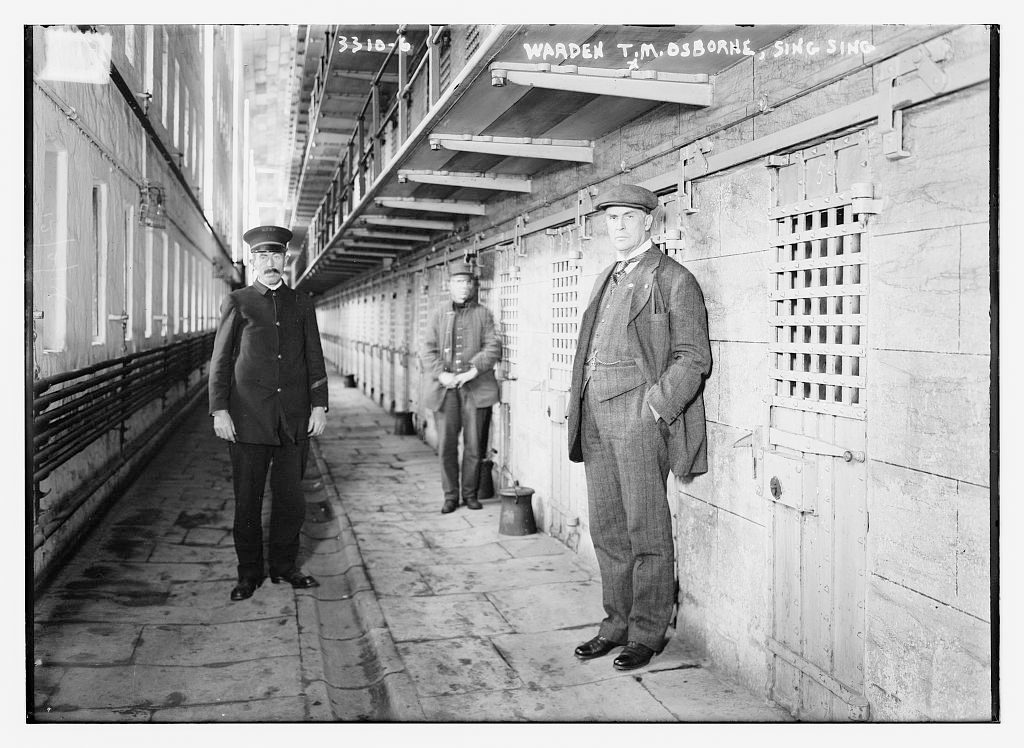 10 cooperative freedoms
Place
Disclosure
Delegation
Content
Time
Pace
Method
Medium
Technology
Relationship
15
[Speaker Notes: added method, technology, relationship, delegation (choosing when to choose) and disclosure. Lost ‘access’ because that is a freedom for the institution/network/whatever, not the learner

removed access - that’s not a learner freedom, it’s a prerequisite]
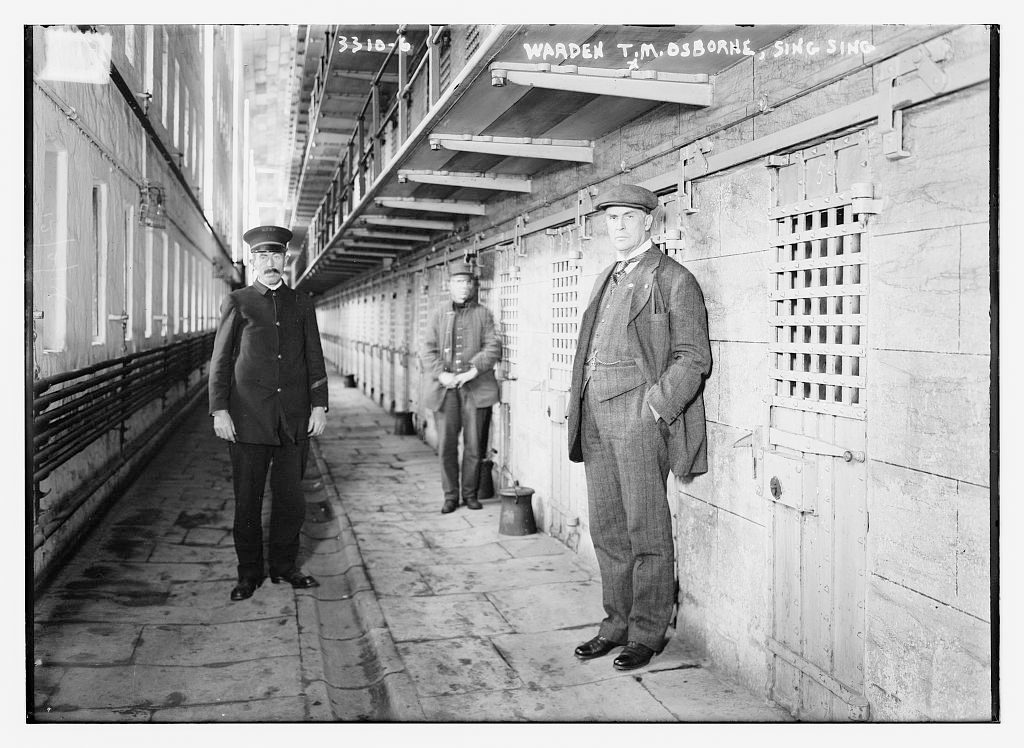 10 cooperative freedoms
Place
Disclosure
Delegation
Content
Time
Pace
Method
Medium
Technology
Relationship
16
[Speaker Notes: added method, technology, relationship, delegation (choosing when to choose) and disclosure. Lost ‘access’ because that is a freedom for the institution/network/whatever, not the learner

removed access - that’s not a learner freedom, it’s a prerequisite]
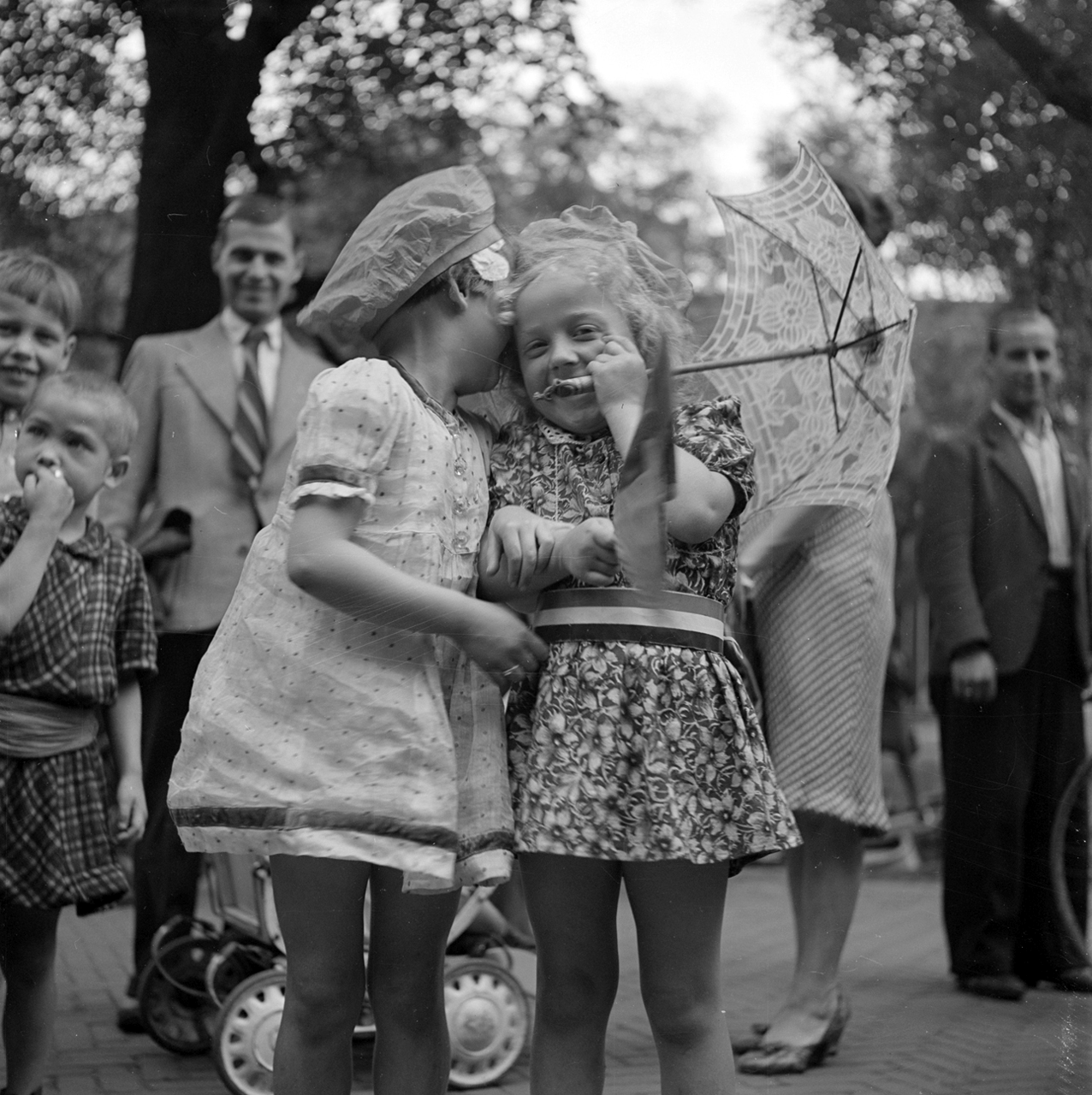 Controlled disclosure
17
The Landing
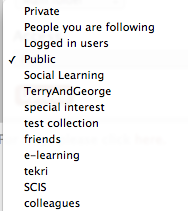 Default
Groups
18
Enduring Course Archives
Why is all student work and comments, lost at the end of each term?
Students’ comments (MDDE 605)
 “the archive was terrific, I didn’t know how to approach this assignment until I had seen other students’ work”
 “using the archive is cheating, I enrolled to learn how to do these assignments myself.”
Should the default be open or up to each student?
19
Blech, just the kind of stuff an introvert would hate!  If this was a classroom I'd be the guy in the back that never puts his hand up.
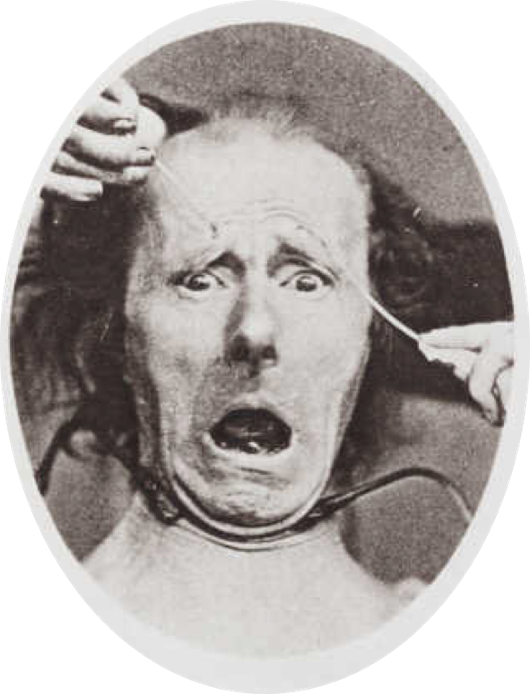 This is not comfortable for me to blog. I have learned so much in my media classes about the fact that we put too much information on the web about ourselves and once said, you can't take it back. But..., I am also learning that I learn faster in group learning than by myself.
20
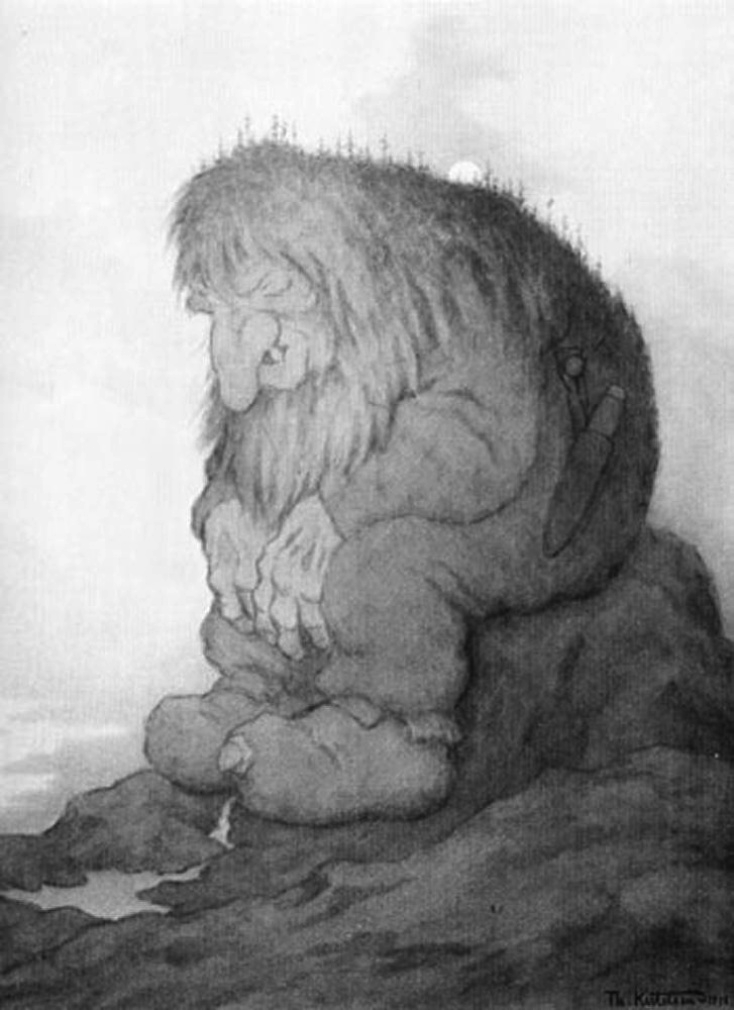 Trollsand other monsters
21
It Isn’t Open until it is licensed for use.
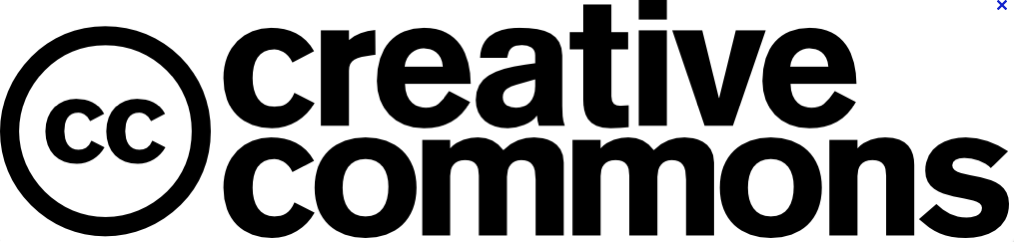 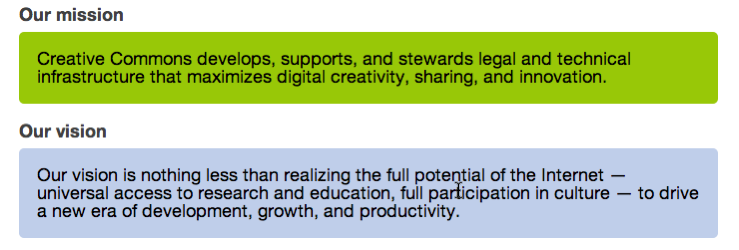 http://www.slideshare.net/greg.g/publishing-publishers-and-authors-what-you-need-to-know-about-creative-commons
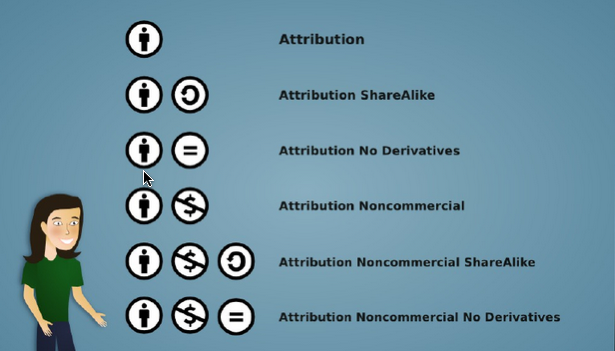 http://www.slideshare.net/greg.g/publishing-publishers-and-authors-what-you-need-to-know-about-creative-commons
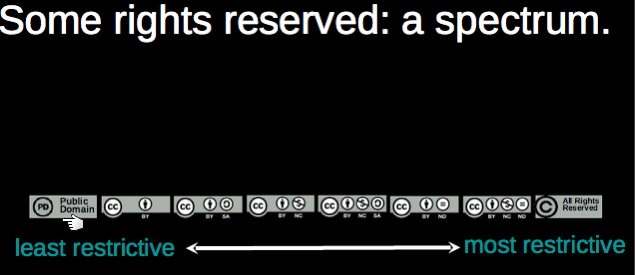 open
closed
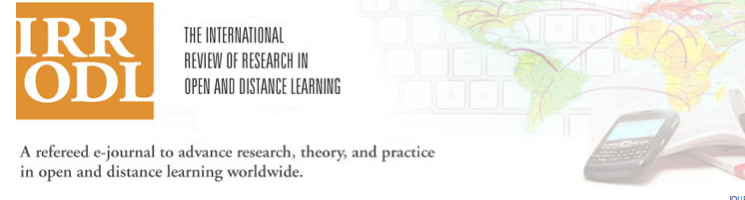 IRRODL setting the default to Open
From:



To:
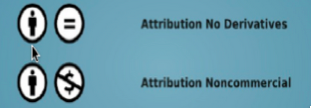 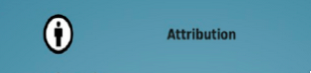 25
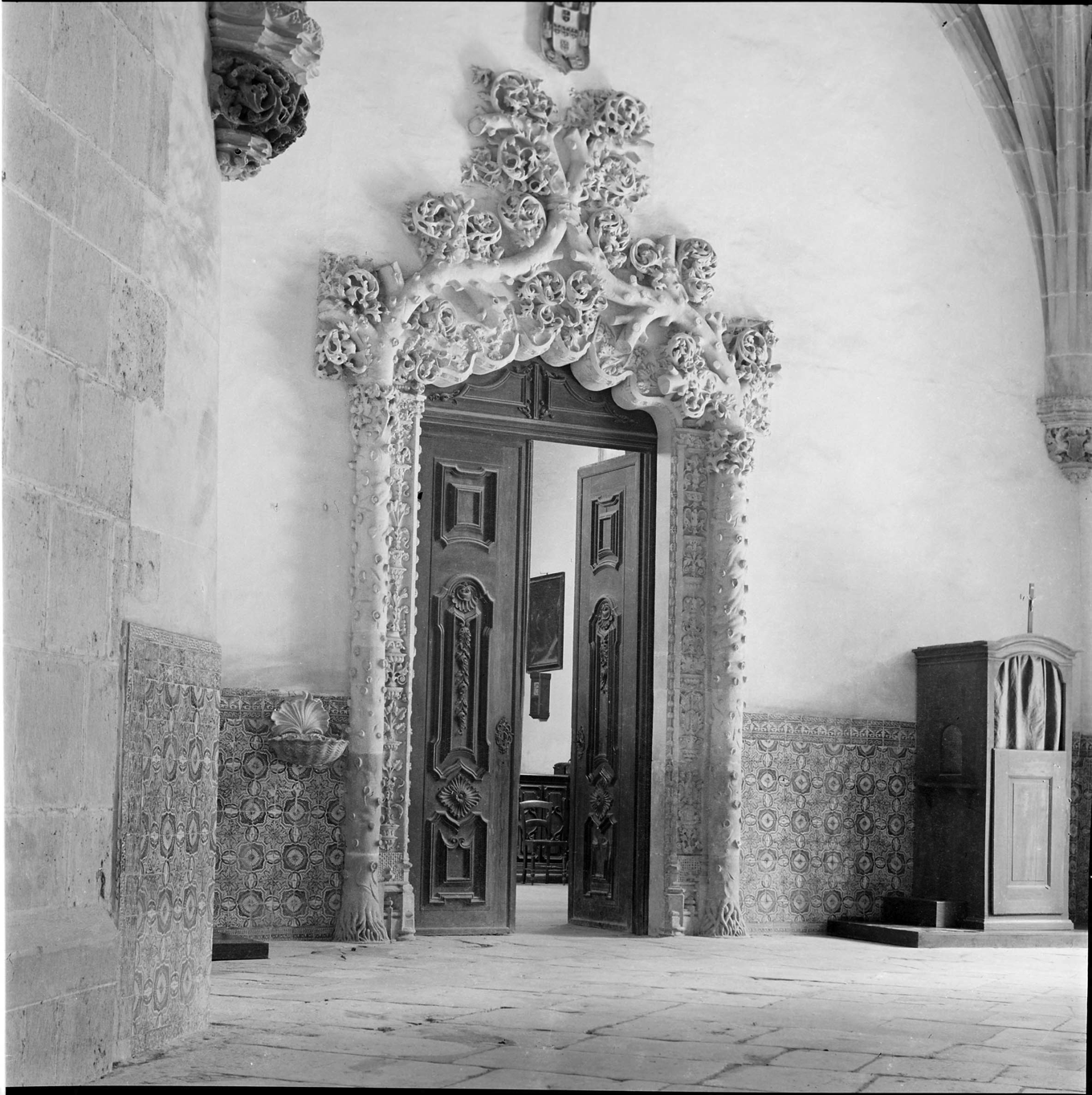 Opening and closing doors
26
Fences with holes
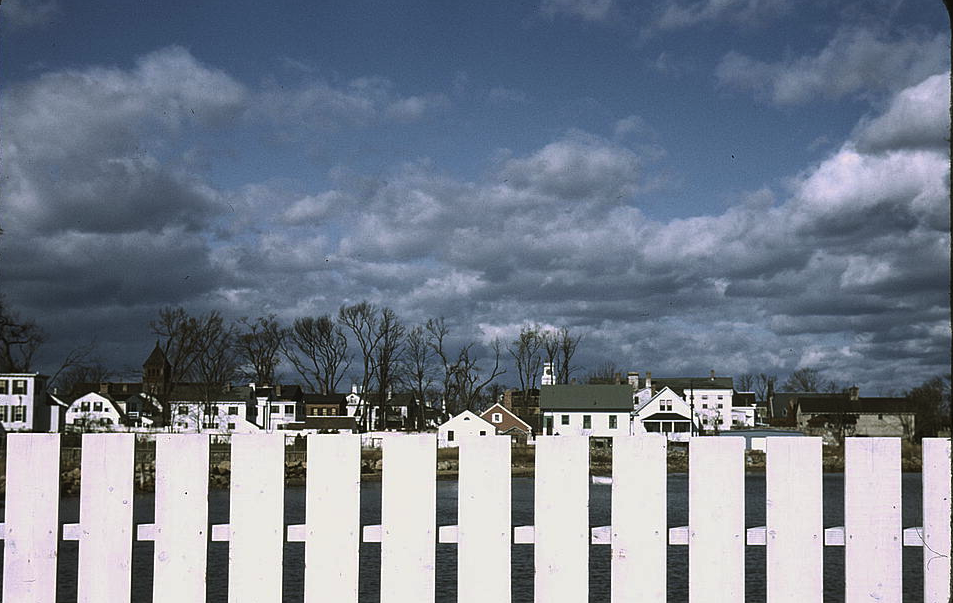 27
Thank you
https://landing.athabascau.ca
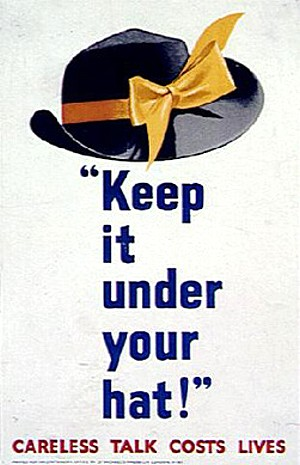 28